Figure 3. Quantitative characterization of RFs. (A) Average voltage response (black curves) and 99% confidence ...
Cereb Cortex, Volume 17, Issue 10, October 2007, Pages 2293–2302, https://doi.org/10.1093/cercor/bhl138
The content of this slide may be subject to copyright: please see the slide notes for details.
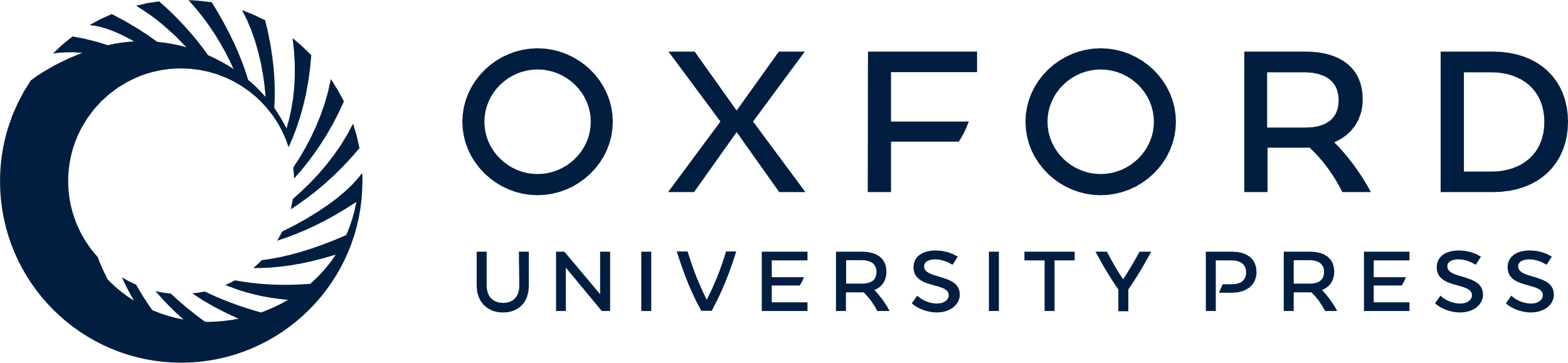 [Speaker Notes: Figure 3. Quantitative characterization of RFs. (A) Average voltage response (black curves) and 99% confidence intervals (gray shaded regions) for each of the 36 visual field locations tested for one electrode located on the lateral surface of the occipital cortex near the occipital pole (red circle on schematic). Each panel shows the time period from 0 to 200 ms after stimulus onset. Stimulus duration was 200 ms. (B) RMS voltage calculated for each position using the time interval between 40 and 200 ms after stimulus onset (see Methods for details). One level of interpolation has been used for presentation of the RMS data resulting in an 11 × 11 grid rather than a 6 × 6 grid. (C) The best fit 2D Gaussian envelope to the data shown in panel B. The black ellipse indicates the half maximum response contour.


Unless provided in the caption above, the following copyright applies to the content of this slide: © The Author 2006. Published by Oxford University Press. All rights reserved. For permissions, please e-mail: journals.permissions@oxfordjournals.org]